18th Annual Consortium Meeting
April 21, 2014

	 







MAURA PUERTO
JOSE LOPEZ SALINAS
CLARENCE MILLERGEORGE HIRASAKI
 
Most of the Work Done by
HAO HELEN ZENG 
ANGELICA GARCIA
ANDRES NOVOA
PROPERTIES OF  FORMULATION 
 FOR GENERATING 
 ULTRA-LOW_TENSION and STRONG FOAM
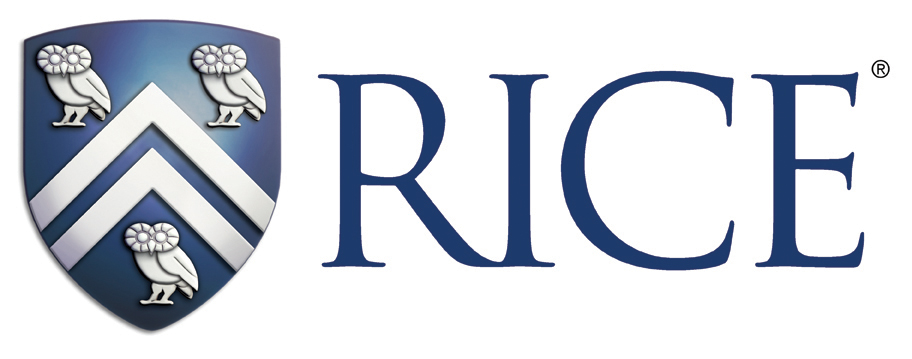 1
1
1%  Lauryl Betaine / IOS15-18 ENORDET 0332                                                                                       
Blend scan in SeaWater  with Synthetic Live Oil_100°C, WOR~1
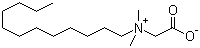 SO3-Na                                                    SO3-Na
R-CH2-CH2-  CH –CH  -CH2-CH2-R’ +  R-CH2 – CH-CH= CH-CH2-R’
                               OH
LB              9/1          8/2         7/3         6/4         5/5        4/6         3/7          2/8        1/9        IOS
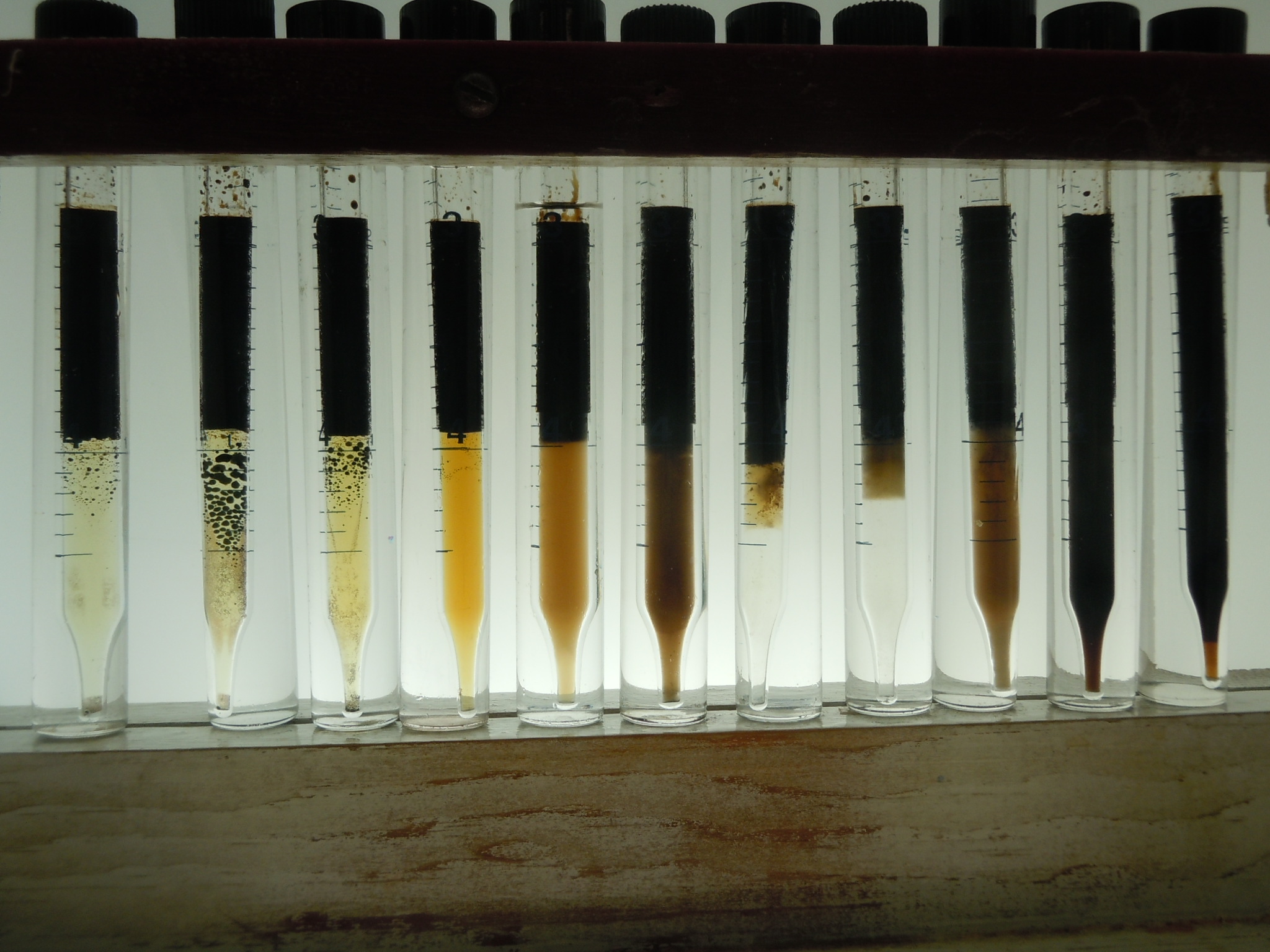 2
it has potential to have low IFT
Aqueous Phase Map: 1%  LB/ IOS15-18 in SW
3
1%  LB/ IOS 15-18Blend scan in SeaWater        ~25°C
LB               9/1        8/2         7/3         6/4        5/5      4/6          3/7      2/8        1/9         IOS
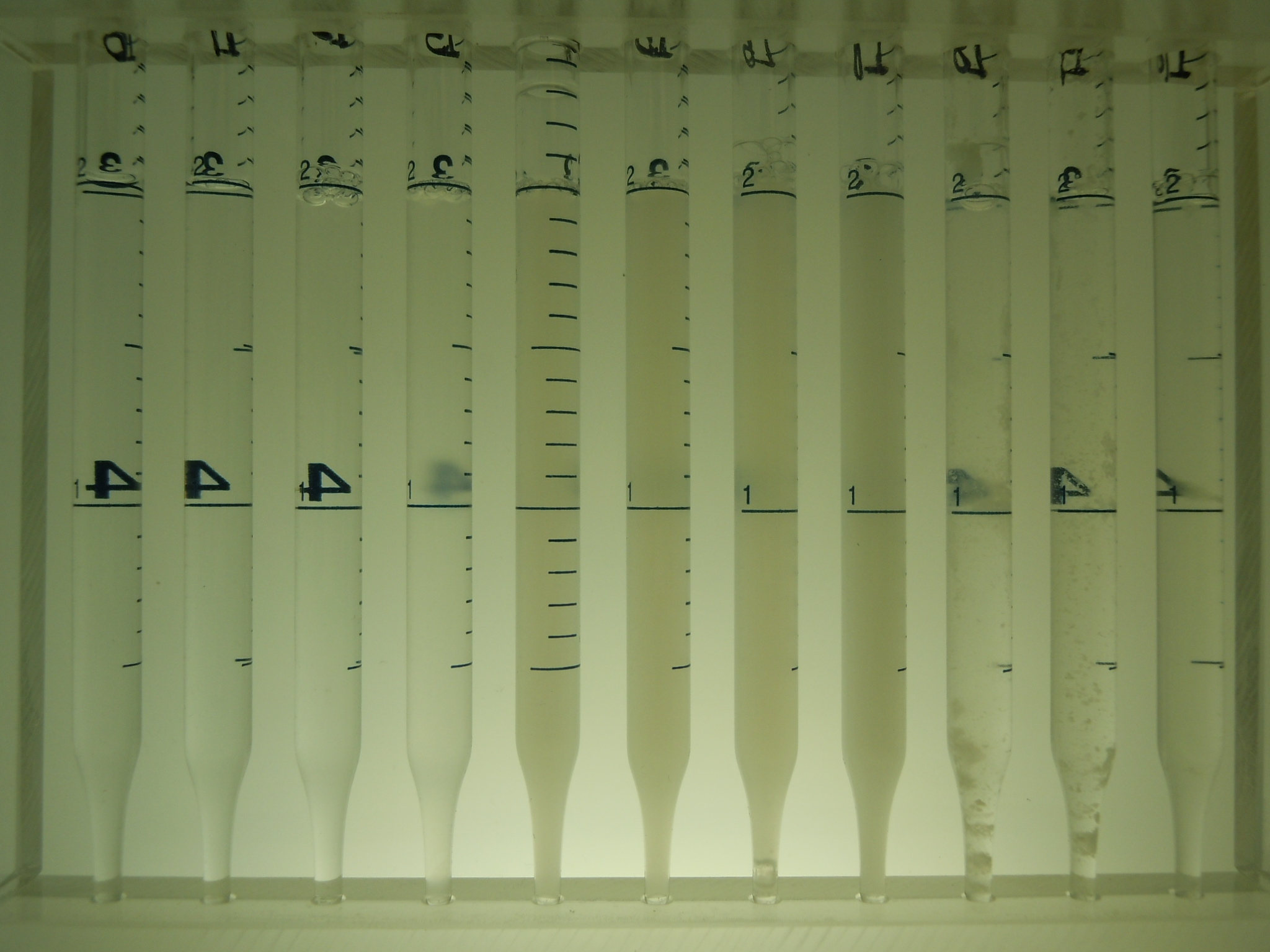 4
1%  LB/IOS 15-18Blend scan in SeaWater        100°C
LB       9/1      8/2      7/3       6/4         5/5        4/6      3/7     2/8       1/9       IOS
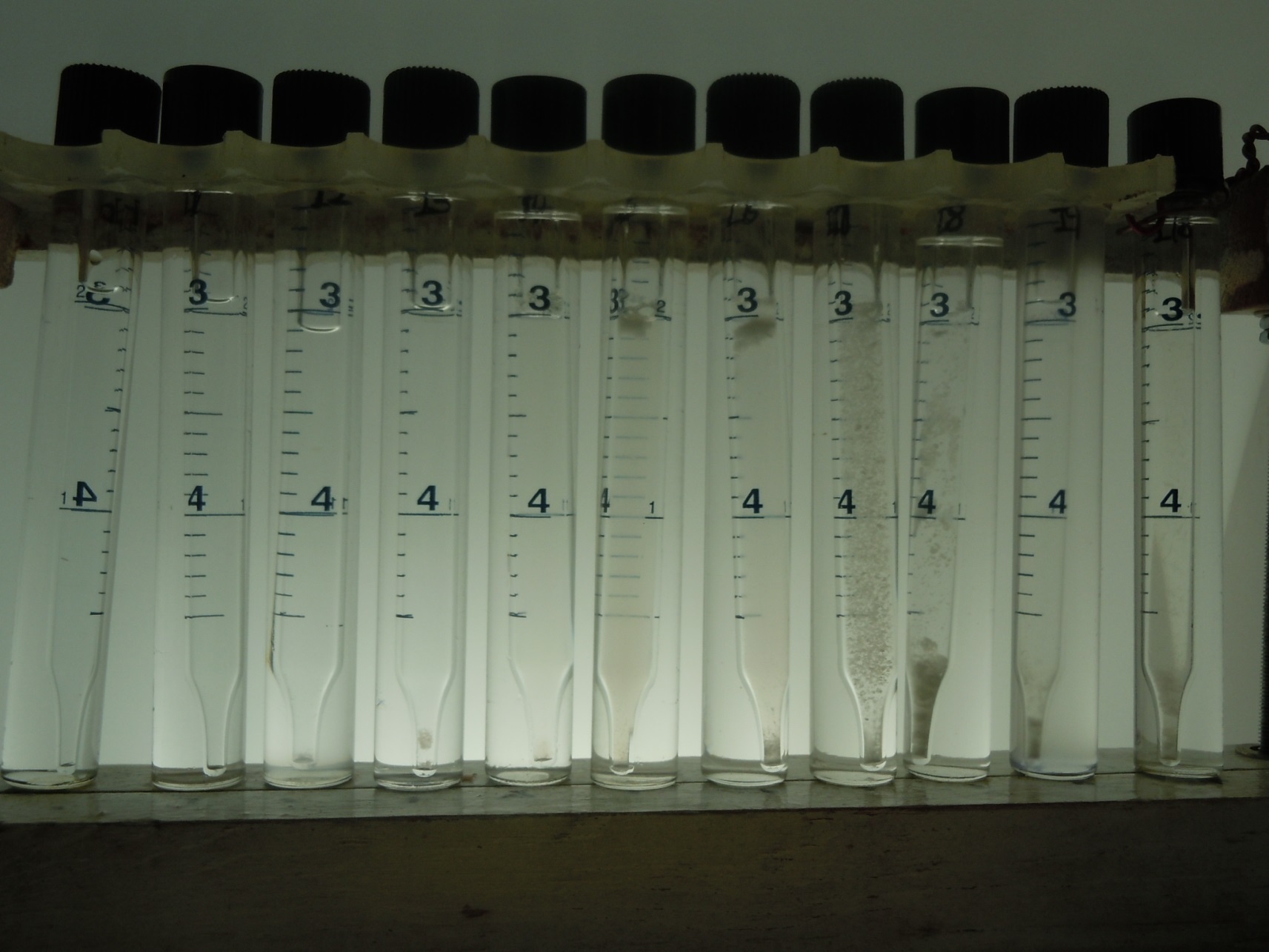 Precipitates
5
Aqueous Phase Map: 1%  LB/IOS15-18 in SW
6
Criteria for adding  a third Surfactant
For eliminating precipitates while preserving foamability and low tension in the blend of 5/5:LB/IOS with potential to generate ultra low IFT at elevated temperature (100°C), 
it was realized that the third surfactant must meet this important criterion: 

HLB of 3thsurfactant must decrease with temperature or in other words, be more hydrophilic at ambient temperatures than at elevated temperatures but also has to be

Hydrophilic enough at both low and high temperature to promote surfactant-brine compatibility in the absence of oil 
 Hydrophobic enough at elevated temperature  for promoting  ultra low IFT 
Thermally stable. 

Two Surfactants  appeared to meet criterion 
Tridecyl alcohol > three times ethoxylated and carboxylated = L38
Tridecyl alcohol- five times propoxylated-eight times ethoxylated-carboxylate = N58
Hypothetical  Case
Phase Inversion Temperature
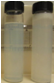 7
1 % (5:LB/5:IOS) + 0.12% L38 

Adding 0.12 % to 0.5% LB + 0.5% IOS resulted in an equimolar     zwitterionic – anionic mixture
-
-
+
-
-
+
IOS-
-
LB±
-
+
-
-
+
-
-
+
L38 -
-
-
+
Self-assembly  of Alkoxylated in Solutions may also help on the  elimination of precipitates
8
Tests and Results: Effect of Adding L38 & N58 to 5:LB/ 5:IOS
IFT   lowered to ultralow values  at  L38 = 0.12%  & N58  = 0.04% ; minimum required for making 0.5%LB+0.5% IOS  in SW free of  precipitates     (10  11  12)
Frontal Dilutions at 10% intervals of 1% (5:LB+5: IOS) + 0.12 %L38 in Sw  with FB  were apparently free of problems (13    14)
Blend Scan Phase behavior with SW, FB  _WOR~ 1  @ 25°C, 100°C
Increasing L38  [0.1-0.25-0.5%] while keeping LB/IOS constant makes system more hydrophilic at 25°C but at 100°C  changes are imperceptible ; perhaps oil solubilization increased without drastic changes in phase behavior  (SW 15 0.5-25C   FB 16) --- (SW 17 0.5 100C  FB 18)
Salinity Scan from SW to FB at 10% interval :    (19 100C)
 1% (5:LB / 5:IOS C15-18) + 0.12% L38 or 2% (5:LB / 5:IOS C15-18) + 0.24% L38
Increasing salinity from SW to FB  produced a monotonically change in phase behavior I-III-II
Foam-Flow  Behavior  similar to those previously accepted   (20)
9
1% (5:LB/5:IOS) + 0.12% L38 in SeaWater at 100°C
Displacing oil from an oil-wet capillary filled with SLO and immersed in Solution
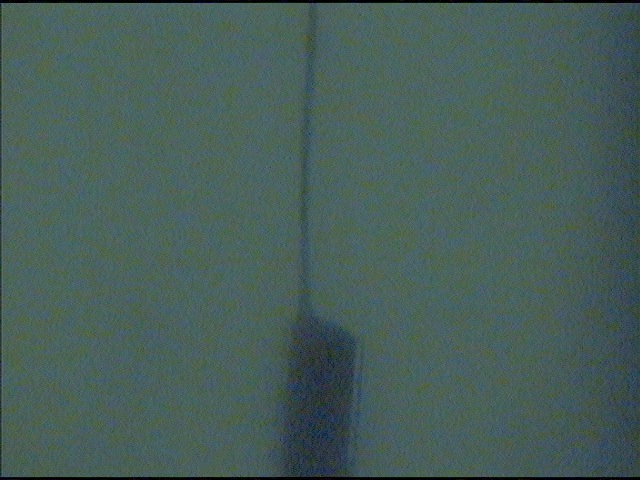 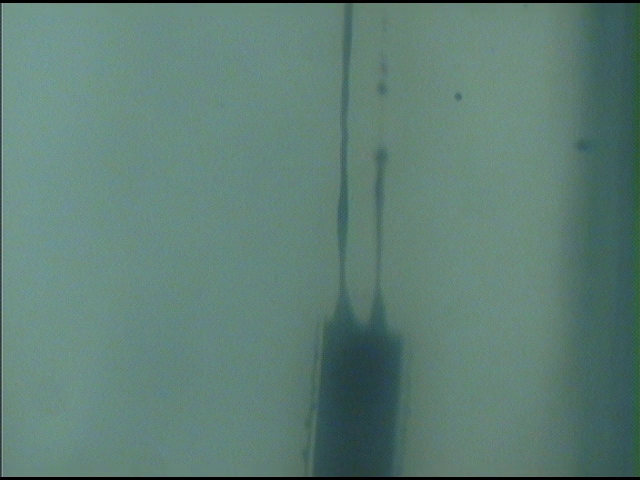 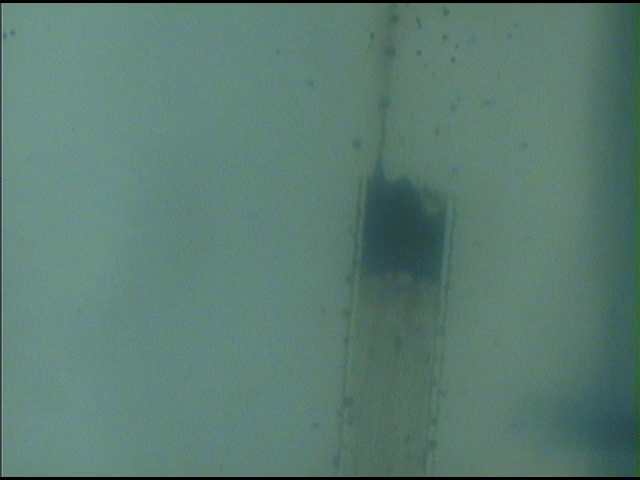 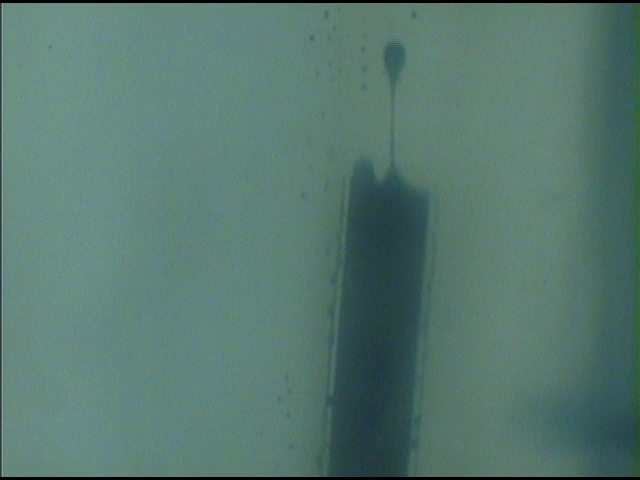 Time increasing       IFT ~ 4 X 10-4 Dynes/cm
10
Comparison of IFT values without and with a 3th Surfactant
L38
Without                                                                    With
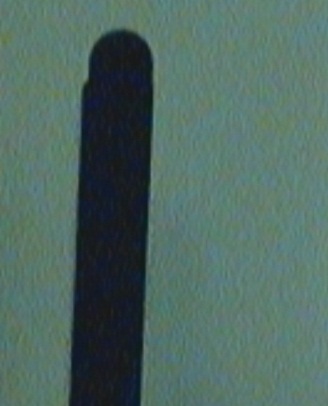 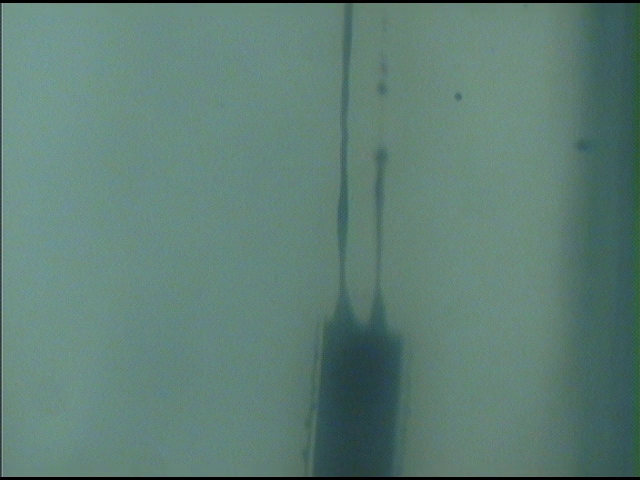 11
Effect of adding an excess of a 3th Surfactant
N58
IFT increasing
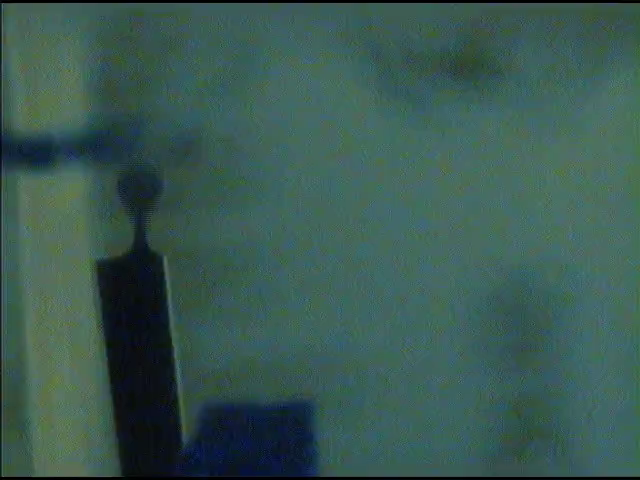 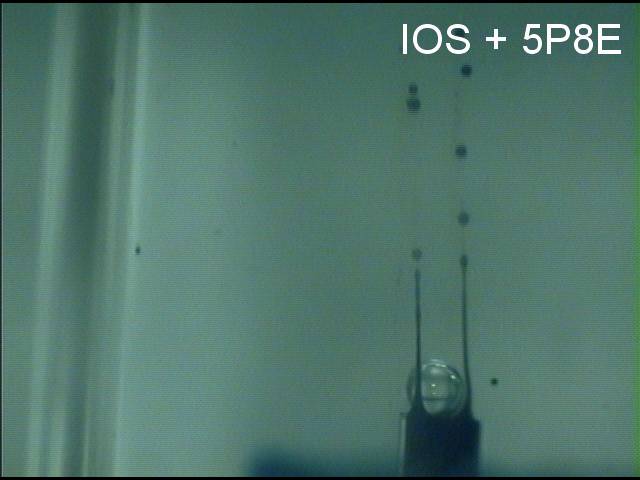 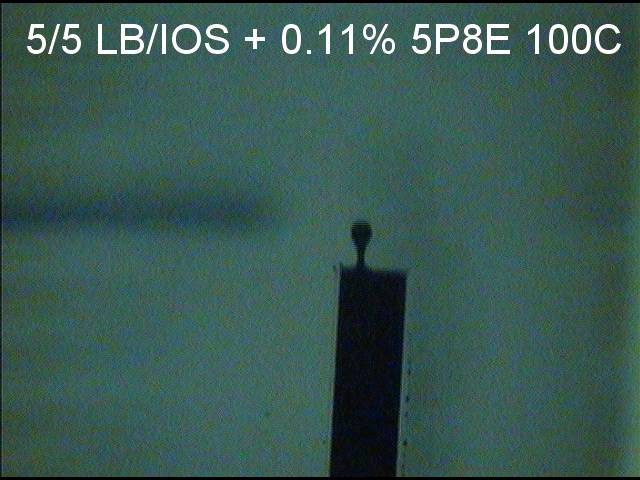 % N58      0.04                   0.11                 0.3
12
Figure 9   IFT comparison of initial emerging-drop behavior at 100°C for different additions of N58
Frontal Dilutions  of  1% (5:LB / 5:IOS C15-18) + 0.12% L38  in SW with FB
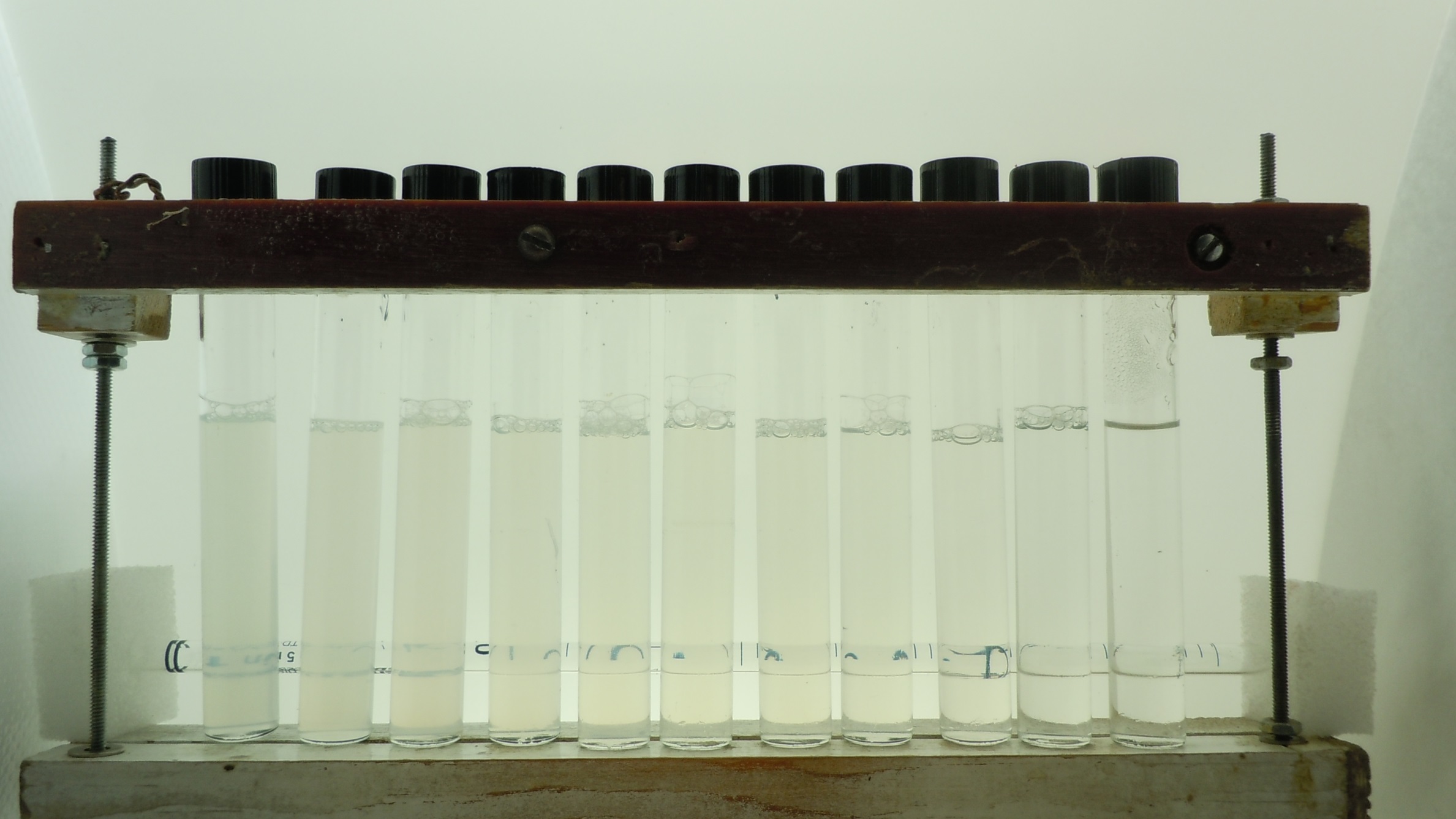 25°C





100°C
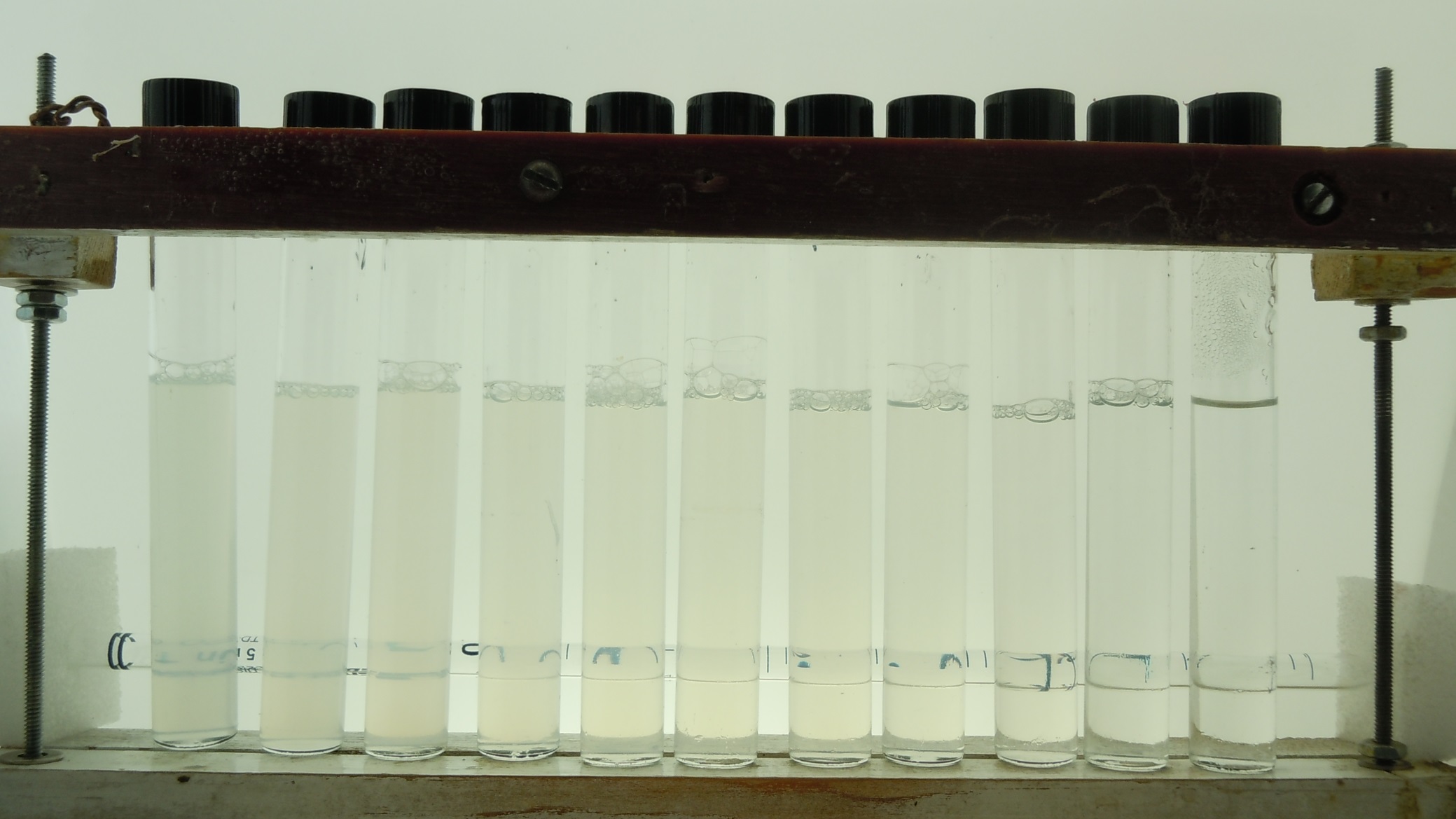 SW          9/1       8/2      7/3     6/4      5/5      4/6     3/7      2/8     1/9      FB
From Translucent to Clear
Graduate glass pipette in background  for assessing clarity of markings thru solution
13
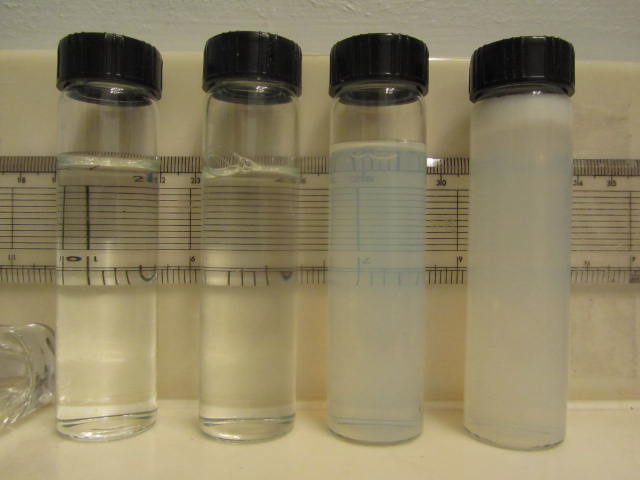 .5  AOS         DI H20       1%LT
Suitable Injection Composition

Filters thru 0.2 micron without losing surfactant concentration
Clear                           Translucent    Cloudy
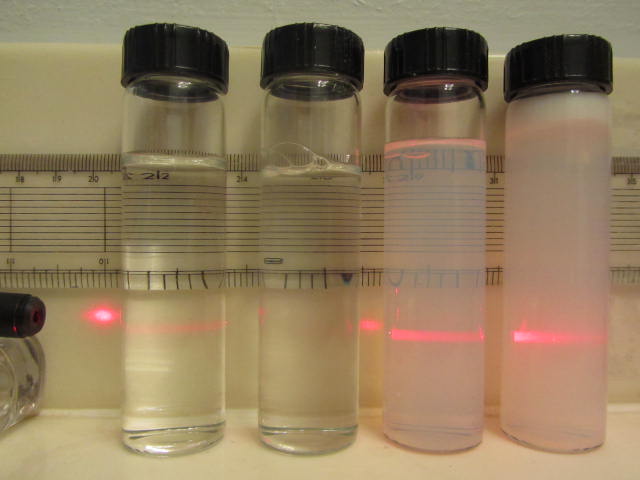 Scatters light
14
Blend Scan  in Sea Water      25°C                                         %oa
LB     9/1    8/2     7/3    6/4    5/5     4/6    3/7     2/8    1/9    IOS
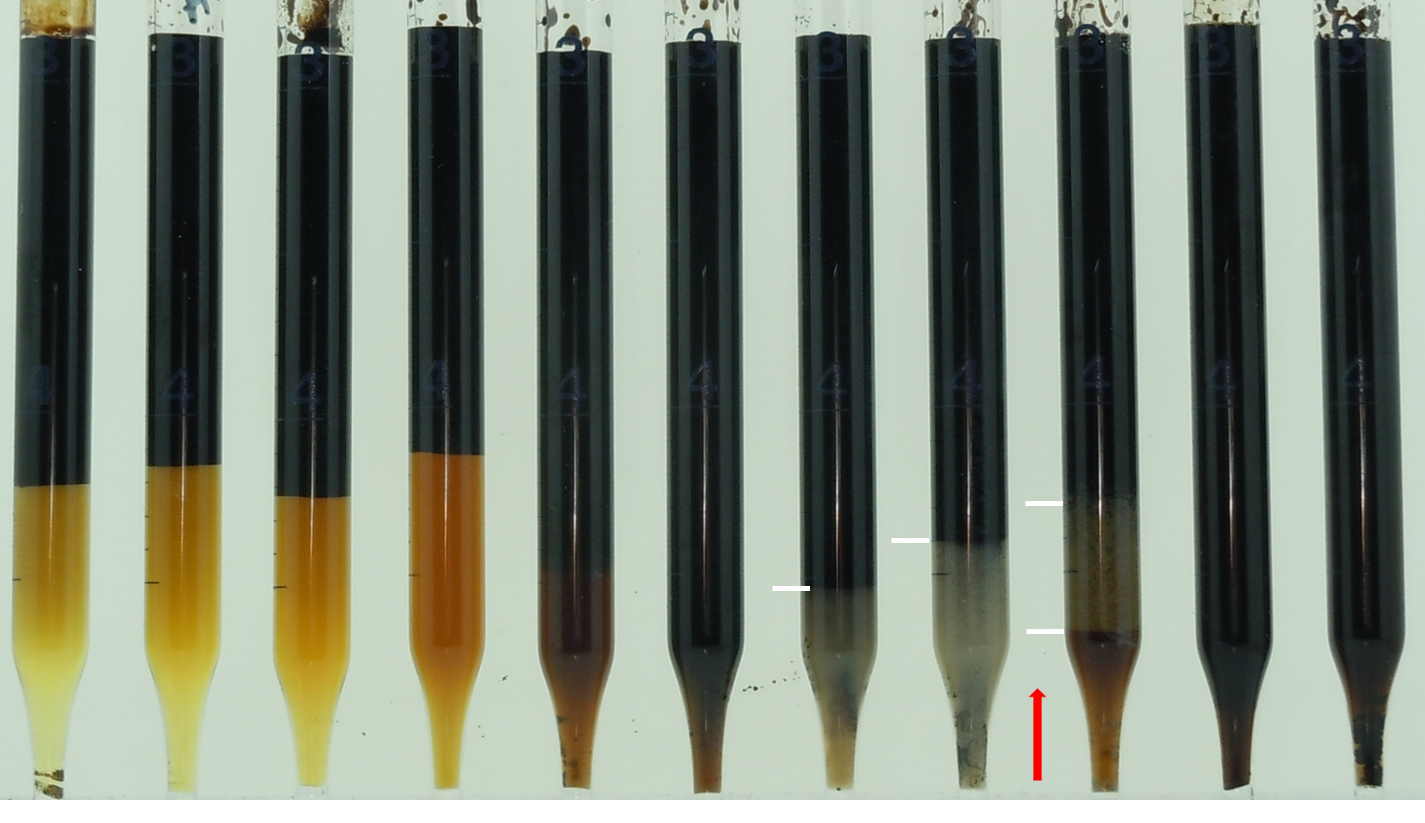 CONTROL :

 2%  (5:LB/5:IOS15-18 )
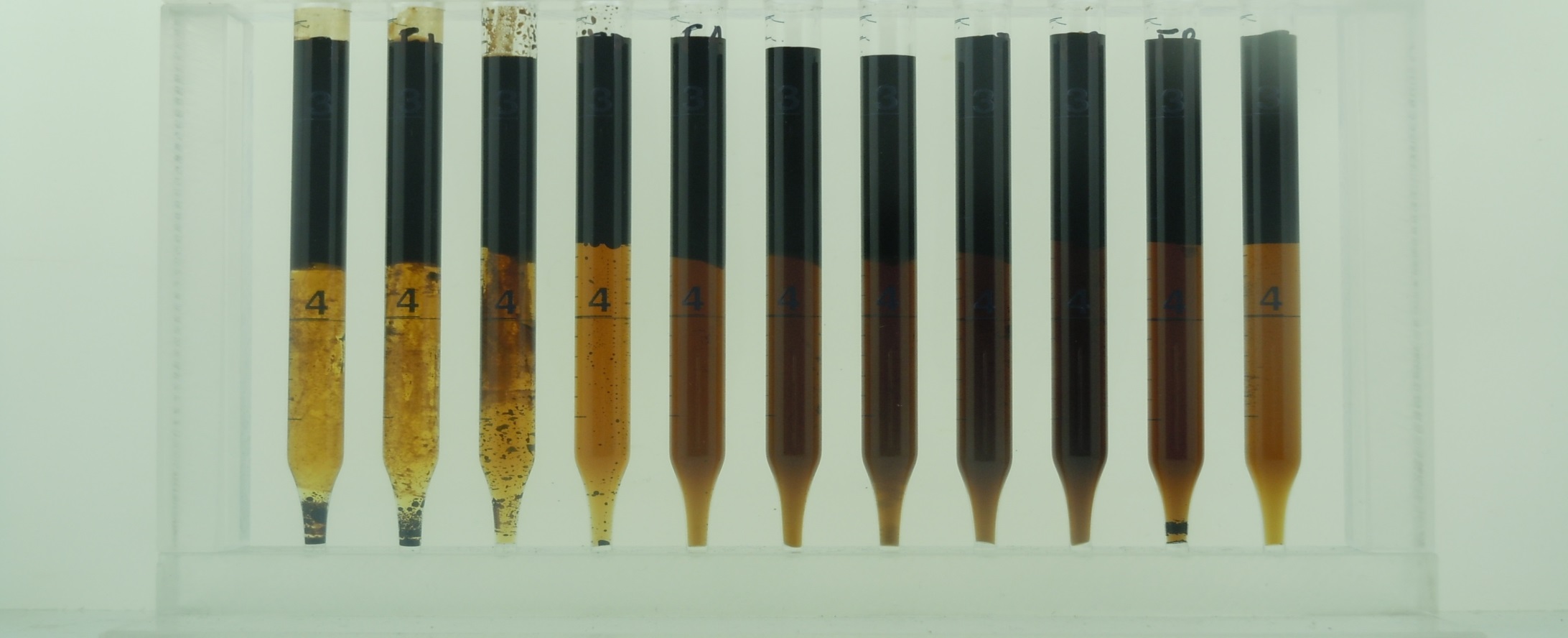 2% (5:LB/5:IOS15-18) 
+
 0.5% L38
0.5% L38 makes system  more hydrophilic @25°C
15
Blend Scan  in FB ~ 25°C                                                             %oa
LB      9/1    8/2    7/3    6/4    5/5     4/6    3/7    2/8     1/9      IOS
CONTROL : 

2%  (5:LB / 5:IOS 15-18)
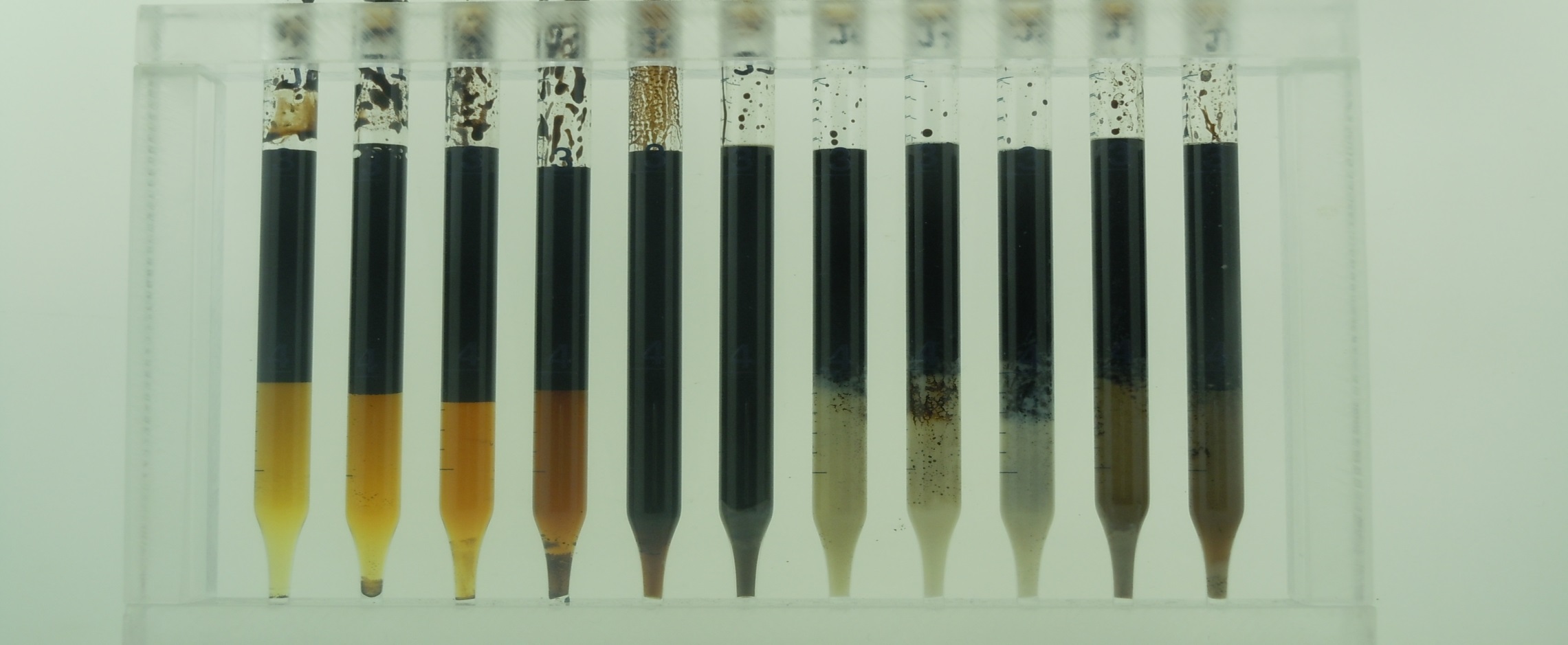 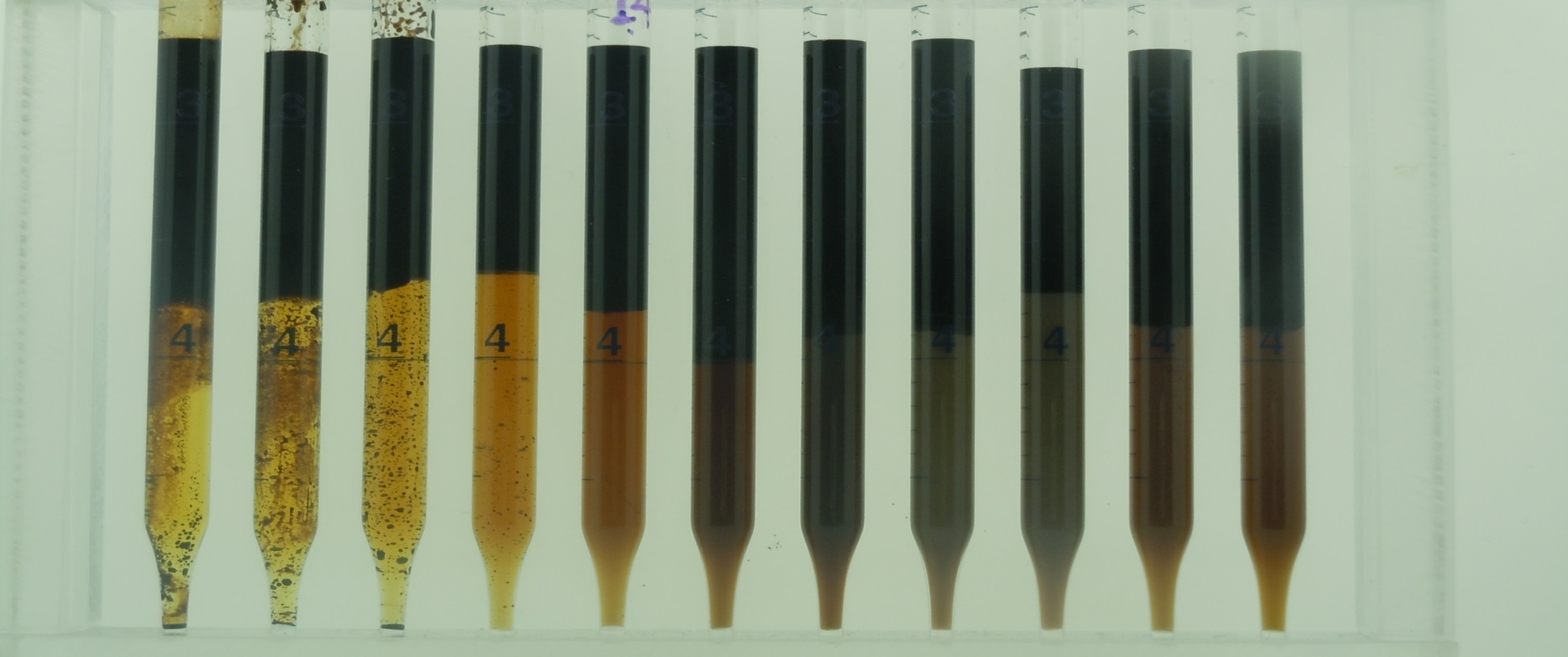 2% (5:LB/5:IOS15-18) 
+ 
0.5% L38
L38 makes system more Hydrophilic  @ 25°C
16
Blend Scan  in  Sea Water    ~ 100°C                                      %oa
LB       9/1     8/2    7/3    6/4    5/5     4/6    3/7    2/8    1/9        IOS
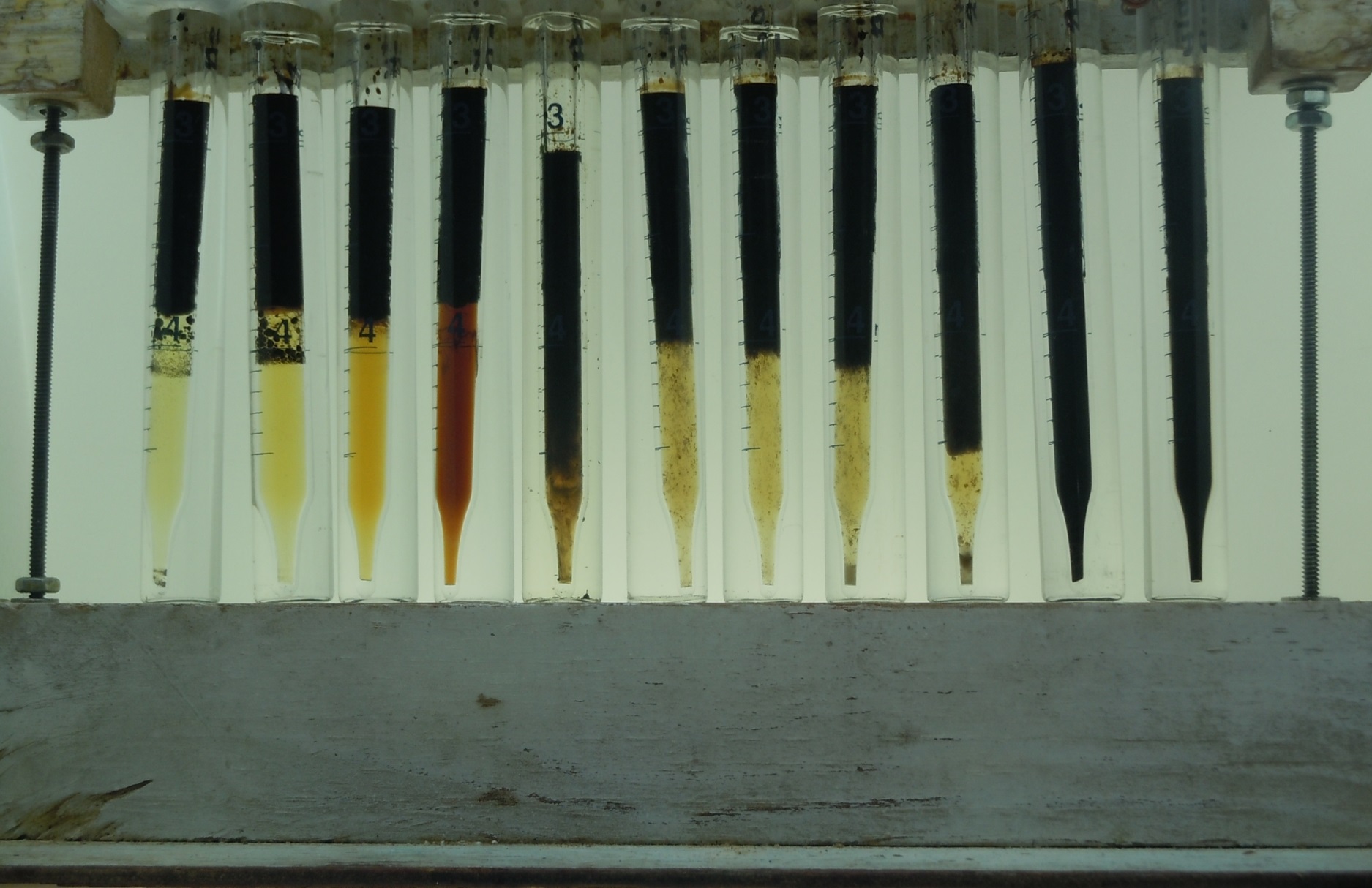 CONTROL : 

2%  (5:LB / 5:IOS 15-18)
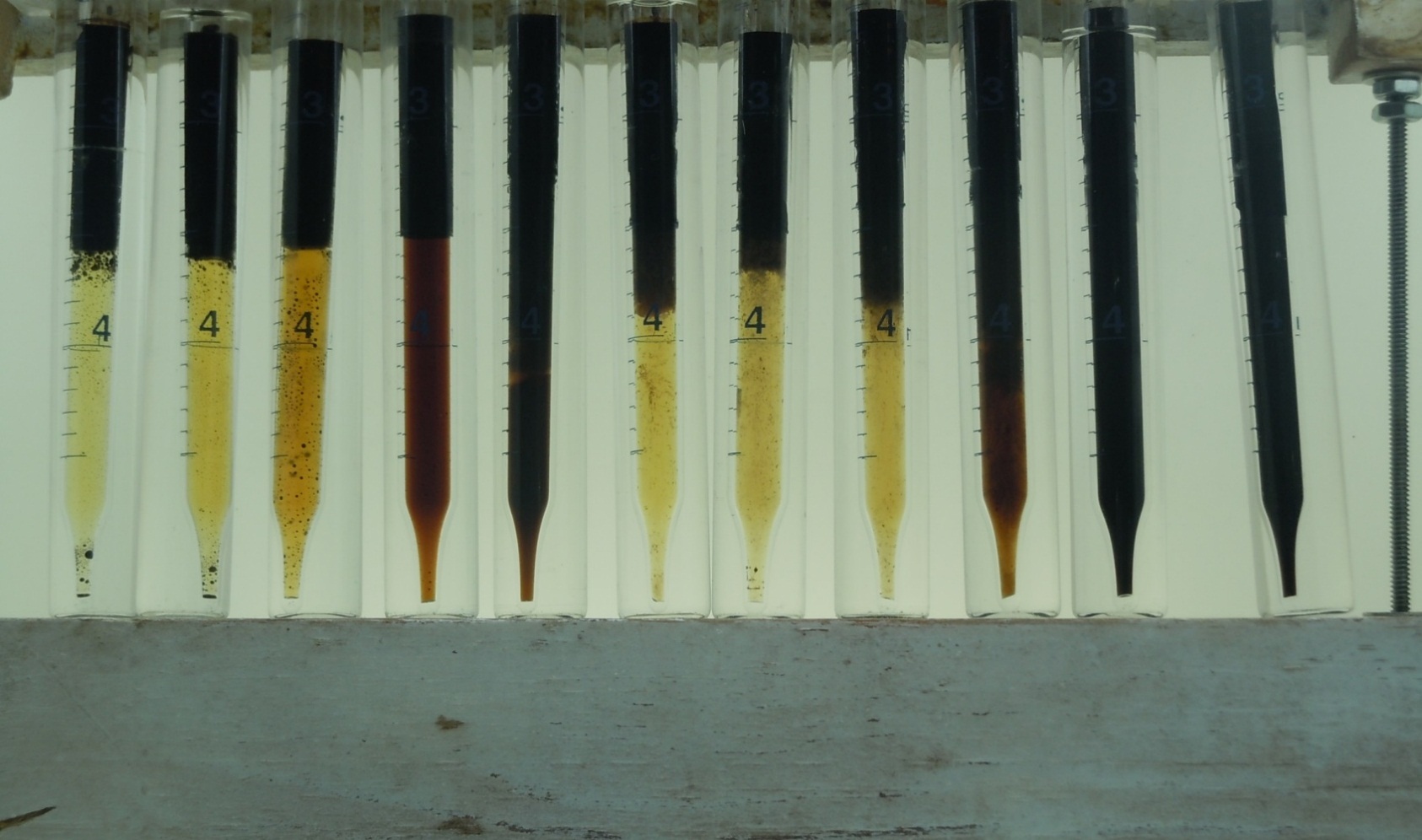 2%  (5:LB / 5:IOS 15-18) 
+ 
0.5% L38
Changes are practically imperceptible @ 100°C;
perhaps more oil is solubilized
17
Blend Scan  in Formation Brine ~ 100°C                          %oa
LB      9/1    8/2    7/3    6/4    5/5     4/6    3/7    2/8     1/9      IOS
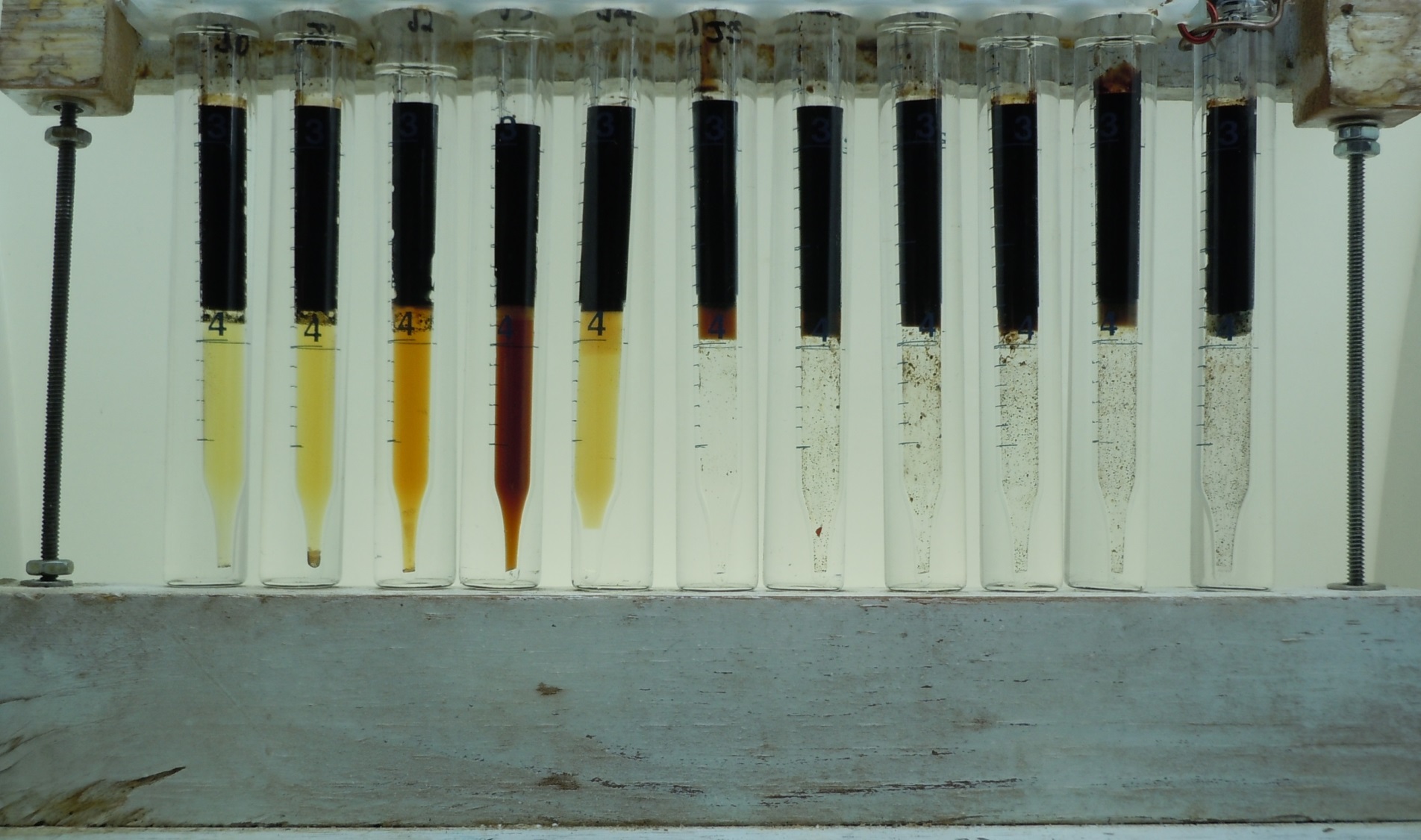 CONTROL : 

2% (5:LB / 5:IOS15-18)
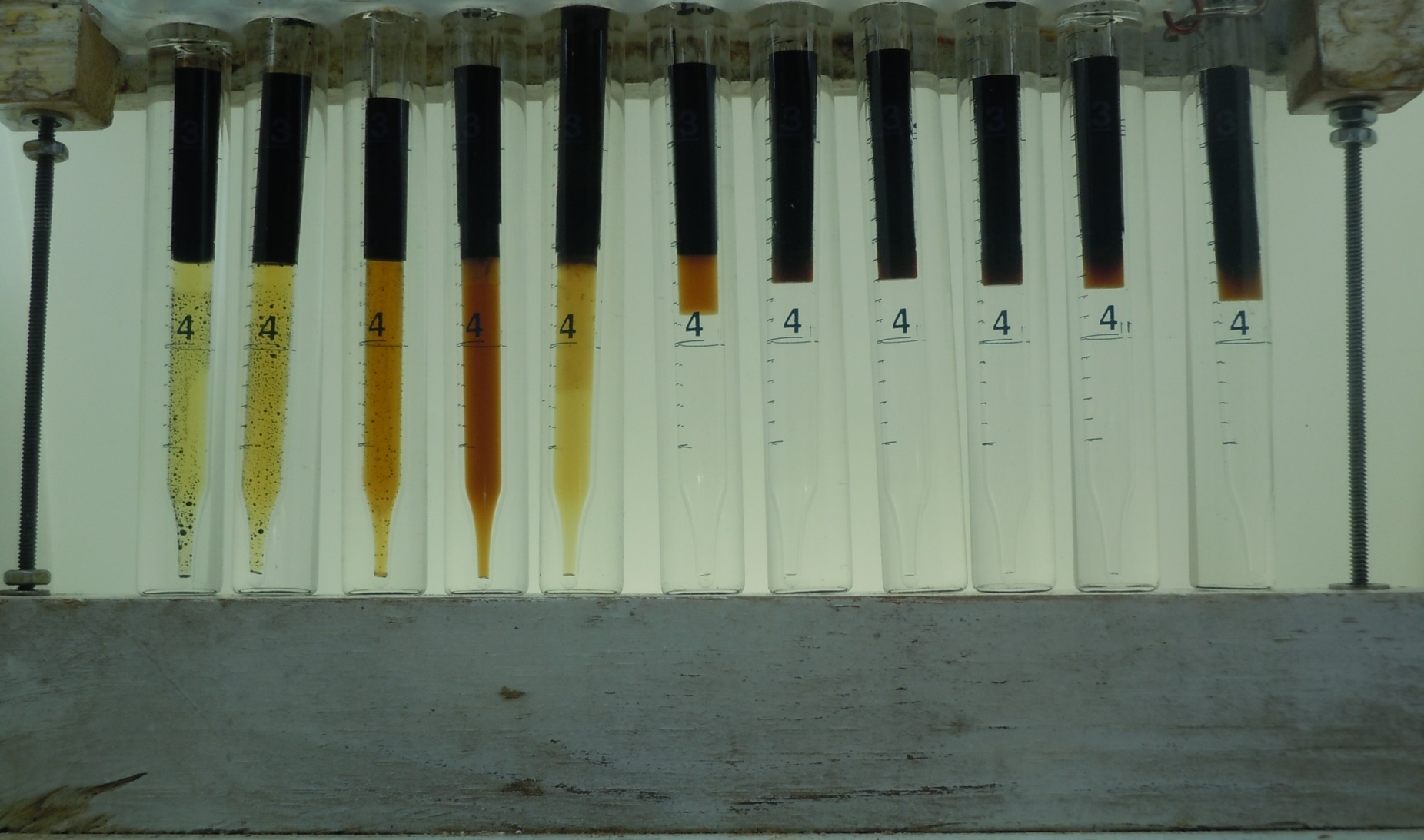 2% (5:LB / 5:IOS15-18) 
+ 
0.5% L38
Changes are practically imperceptible @ 100°C
@FB , Bø ~ 7/3
@ SW, Bø ~ 5/5 in  slide 2
18
Salinity Scan 1% (5:LB / 5:IOS C15-18) + 0.12% L38 
from  SW to FB with Synthetic Live Oil  @100°C
SW        9/1         8/2       7/3         6/4         5/5        4/6         3/7       2/8          1/9           FB
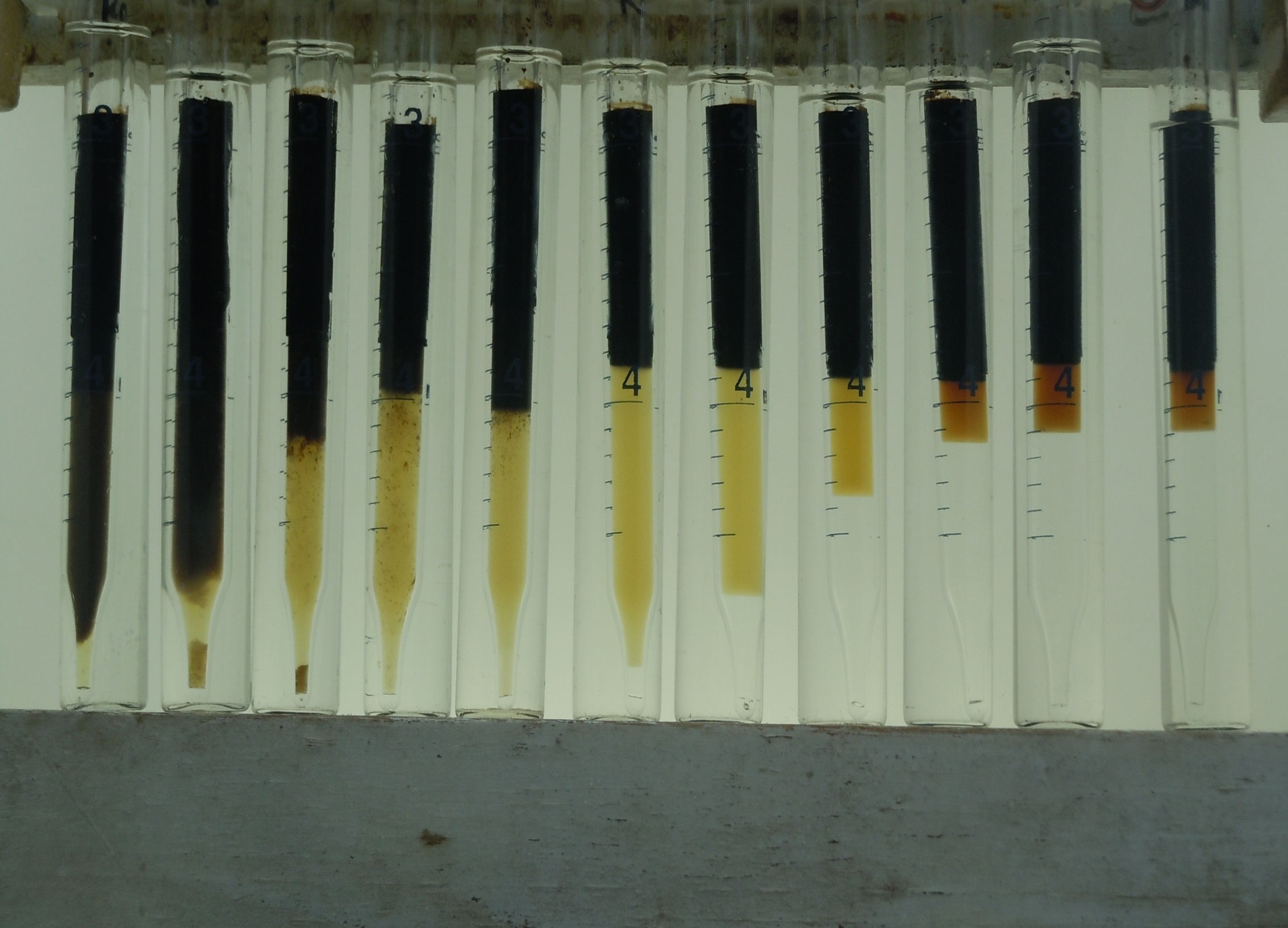 19
Comparison of Foam-Flow Behavior @ 80% Foam Quality :
Ultra-Low IFT  1% (5:LB/5:IOS) +0.12% L38 
with previous 
1% 7:LB/3:AOS16-18
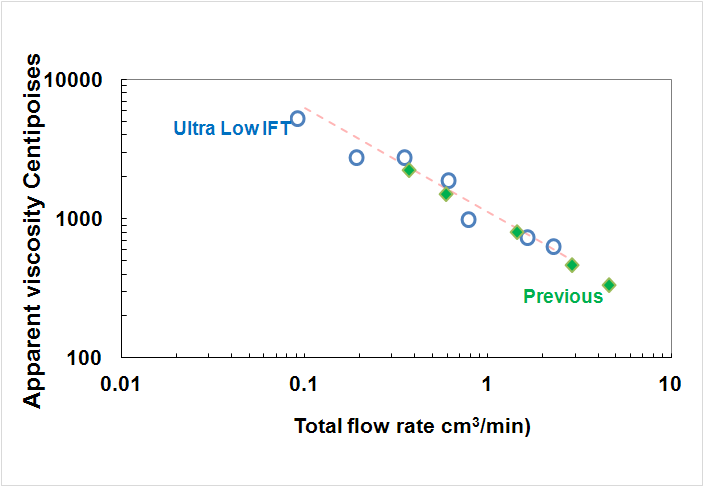 20
Conclusions     1 of 2
Addition of  a third surfactant is an idea submitted for Patent  :  It makes the Optimal “Unclear” Solution-Blend of  two surfactants SUITABLE for injection without hindering its

Low-tension properties in the presence of oil

 Strong-foam  generation  properties inherited from the two other surfactants in the Blend, which produced strong foam at a more hydrophilic  ratio but without lowering IFT to ultra low values of 10-3 Dynes/cm
21
Conclusion 2 of 2
Phase Behavior Test  Results of adding a third surfactant 

WOR~1 
L38 makes LB/IOS blend more hydrophilic at 25°C  but at 100°C system somewhat more lipophilic without a drastic change in phase behavior
At 25°C, effect is pronounced at 0.5%  but perhaps imperceptible at 0.1%
At 100°, effect  is less pronounced at all tested concentrations: more oil appeared solubilized without a drastic change in phase behavior

Salinity Scan SW to FB
No adverse behavior of formulation dilutions in the absence of oil  (slide 13)
 Middle phases observed from 9 SW/1 FB  to 6 SW/4 FB
Slide 19
22
THANKS TO PEMEX FOR FUNDING
THANKS YOU ALL FOR COMING
ANY QUESTIONS ?
END
                   END
                                     END
23